Recent Appellate Decisions: the good, the bad, and the ugly
Dani Cepernich & Nate Mitchell
Procedural Cases of Note
Washington Townhomes, LLC v. Washington County Water Conservancy District, 2016 UT 43
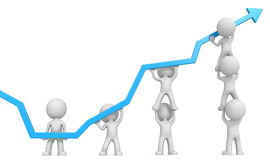 In re Estate of Willey, 2016 UT 53
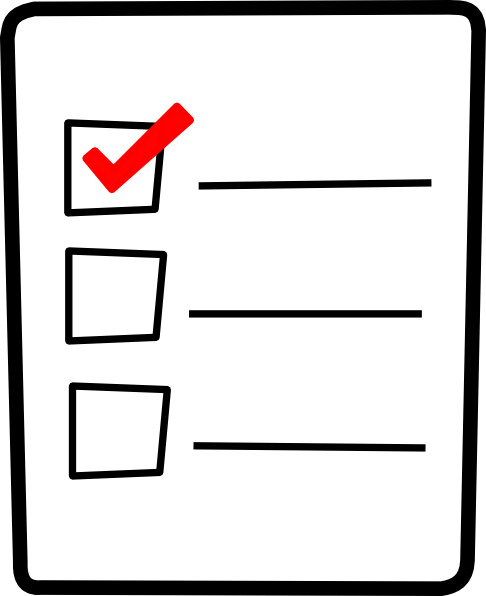 Robinson v. Jones Waldo Holbrook & McDonough, PC, 2016 UT App 34
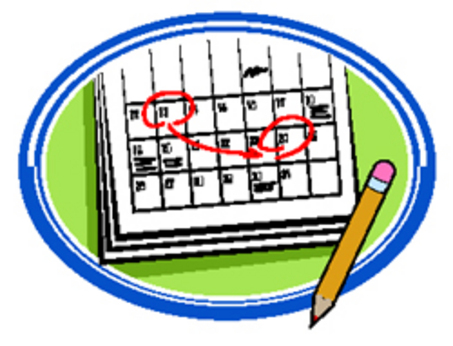 Stellia Ltd. v. Yknot Global Ltd., 2016 UT App 133
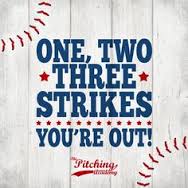 (don’t be fooled – it’s really the “two-dismissal rule”!)
Holmes v. Cannon, 2016 UT 42
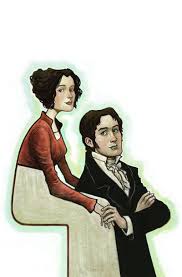 The Good
Nau v. Safeco Ins. Co. of Illinois, 2017 UT App 44
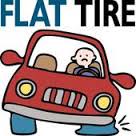 Heslop v. Bear River Mut. Ins. Co., 2017 UT 5
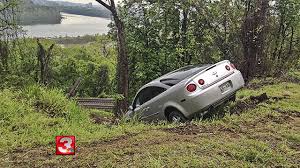 Nielsen ex rel. C.N. v. Bell ex rel. B.B., 2016 UT 14
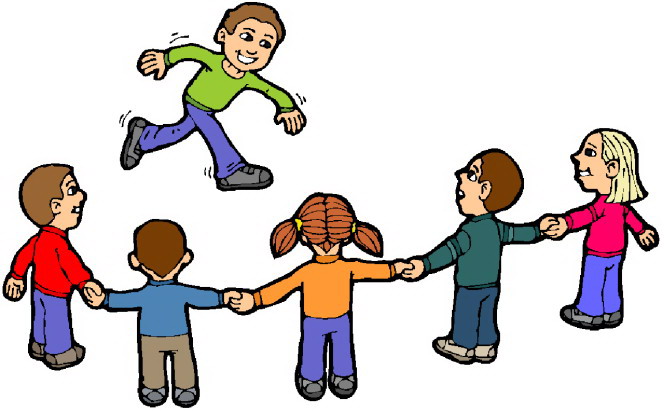 ClearOne, Inc. v. Revolabs, Inc., 2016 UT 16
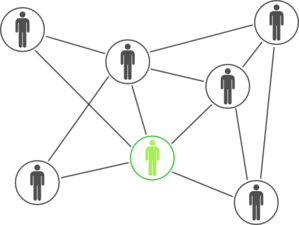 Falkenrath v. Candela Corporation, 2016 UT App 76
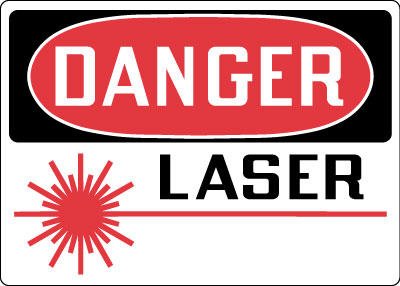 Slip-and-Fall Update
Wood v. Salt Lake City Corp., 2016 UT App 112

MacFarlane v. Applebee’s Rest., 2016 UT App 158
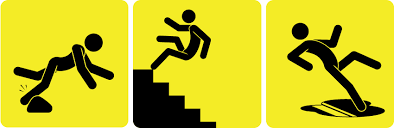 The Bad
Wilson v. Educator's Mutual, 2016 UT App 38
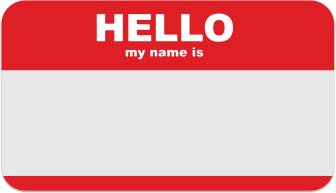 M.J. v. Wisan, 2016 UT 13
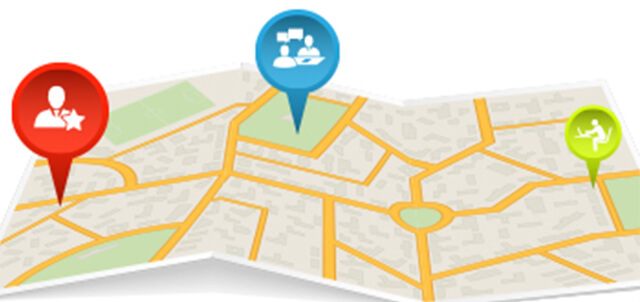 Lancer Ins. Co. v. Lake Shore Motor Coach Lines, Inc., 2017 UT 8
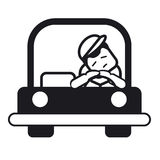 The Ugly!
SIRQ, Inc. v. Layton Cos., Inc., 2016 UT 30
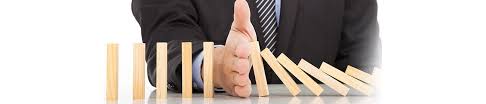 Benda v. Roman Catholic Bishop of Salt Lake City, 2016 UT 37
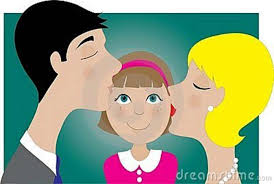 Bagley v. Bagley, 2016 UT 48
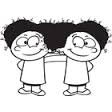 Penunuri & Siegwart v. Sundance Partners, Ltd.,2016 UT App 154
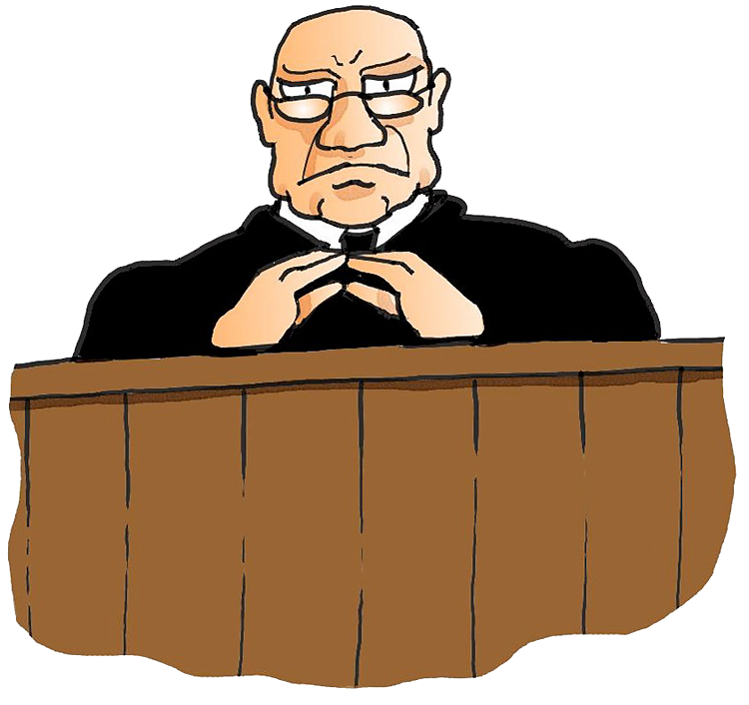 Discovery Traps for the Unwary
Sleepy Holdings LLC v. Mountain W. Title, 
2016 UT App

Baumann v. the Kroger Co., 2016 UT App 165

RJW Media Inc. v. Heath, 2017 UT App 34
Gines v. Edwards, 2017 UT App 47
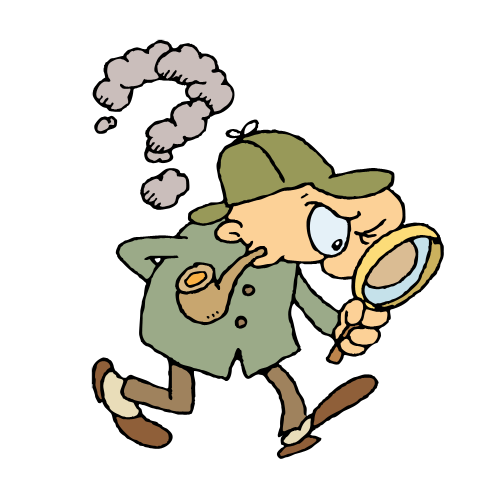 Thank You!
Questions? 


Comments? 


Requests for a copy of the summaries?
Contact: 
Dani Cepernich
dnc@scmlaw.com
801-322-9264
Nate Mitchell
njm@scmlaw.com
801-322-9330